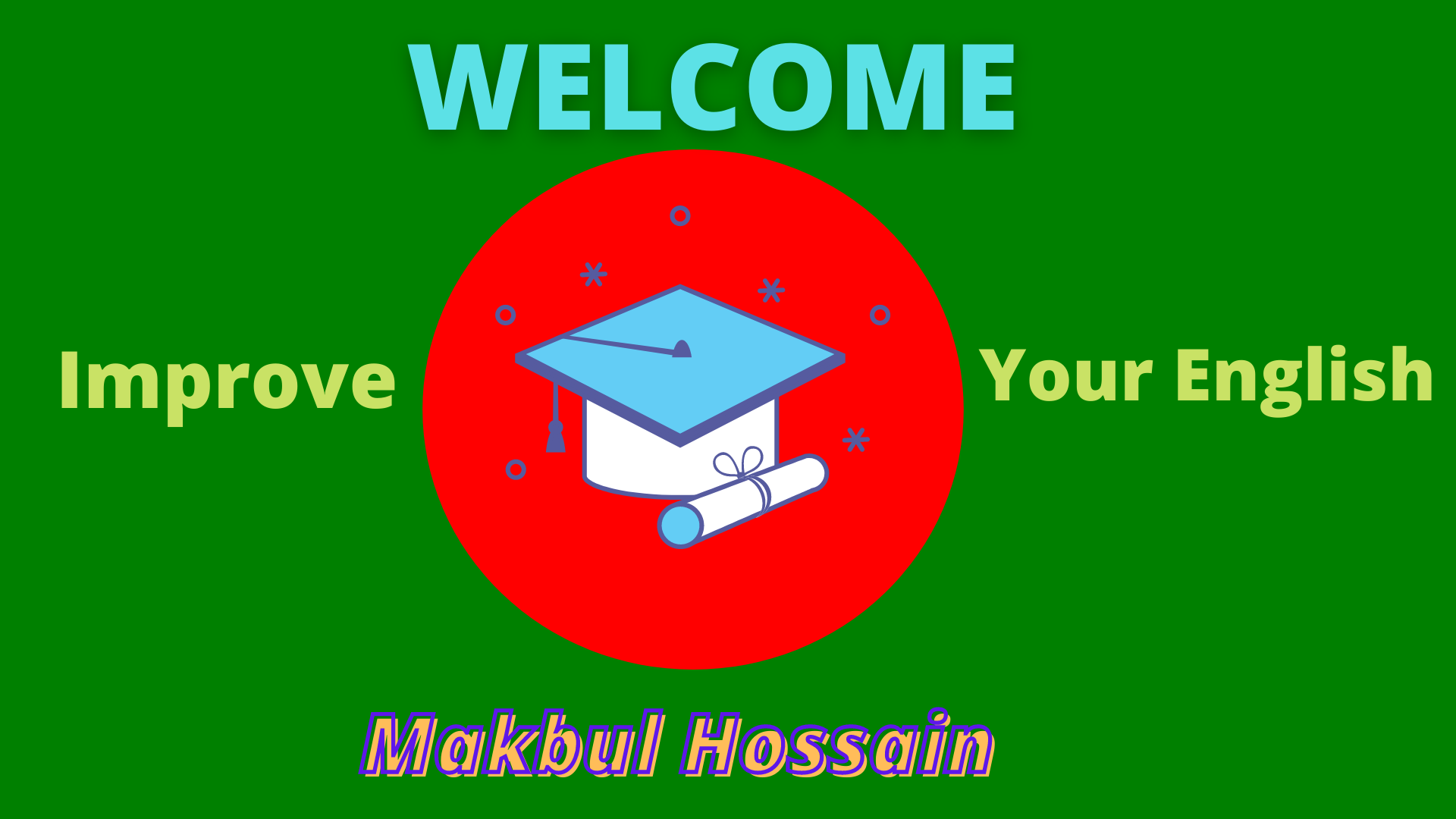 Why are modifiers so useful?
I saw some birds. 
I saw some beautiful small birds singing in the branches of a jackfruit tree in my garden which is at the right side of my home.
Modifiers vs Adjectives wb‡q bv ejv K_v
‡Zvgiv wbðB adjective wP‡bv ? GB adjective ¸‡jvB modifiers |
 Zvn‡j modifiers †Kb ? adjective wkL‡jB †Zv nq| 
Avm‡j modifiers Gi Av‡jvPbv A‡bK e¨vcK | 
article ‡_‡K ïiæ K‡i determiners, demonstrative, possessive, quantifiers, intensifiers, participle, infinitive, relative clause, prepositional phrase, even adverb BZ¨vw` mewKQzB modifiers .
Modifier Kv‡K e‡j?
Modifiers n‡”Q †Kvb word, phrase , or clause hv Ab¨ ‡Kvb word Gi c~‡e© ev c‡i e‡m †m word m¤ú‡K© AwZwi³ Z_¨ †`q ev †m word Gi A_©‡K Av‡iv wbw`©ó K‡i| 
I saw a beautiful bird singing on the tree.  
  †h word Gi c~‡e© ev c‡i Modifiers e‡m †m word-‡K headword or head e‡j|
A modifier is a word that gives information about another word.
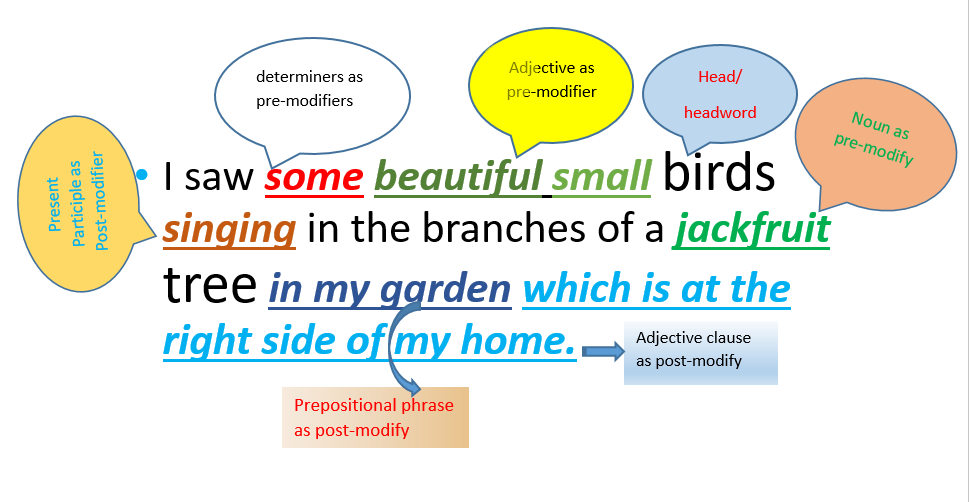 Pre-modifiers Kv‡K e‡j?
Pre-modifiers: ‡h modifiers ¸‡jv head/headword Gi c~‡e© e‡m †m kã¸‡jv‡K pre-modifiers e‡j| determiners, quantifiers, possessives, adjectives- ¸‡jv pre-modifiers wn‡m‡e KvR K‡i |
I saw a beautiful bird sitting on the tree.
 GQvovI participle, adverb ¸‡jv GKB mv‡_ pre-modifiers I post-modifiers  wn‡m‡e e¨en„Z nq|
Post-modifiers Kv‡K e‡j?
Post-modifiers: ‡h modifiers ¸‡jv head/headword Gi c‡i e‡m †m kã¸‡jv‡K Post-modifiers e‡j| relative clause, prepositional phrase, apposition, infinitives ¸‡jv post-modifiers wn‡m‡e KvR K‡i |
I saw a beautiful bird sitting on the tree.
GQvovI participle, adverb ¸‡jv GKB mv‡_ pre-modifiers I post-modifiers  wn‡m‡e e¨en„Z nq|
Pre-modifiers vs post-modifiers
Pre-modifiers
Post-modifiers
Adjectives
Determiners
Possessives
Present participle
Past participle
Noun adjectives
Quantifiers 
adverb
Relative clause
Prepositional Phrase
Infinitive phrase
Present participle 
Past participle 
Appositives
adverb
Pre-modifiers
Adjective as pre-modifiers: The foreign visitors are amazed at the beauty of the blue ocean.
 determiners as pre-modifier: The man came from another city. These mangoes are green. Every students will get a pen.
Possessives as pre-modify: We love our motherland. Students are ready to take part in their exam.
Pre-modifiers
Present participle as pre-modify: The Meghna is a flowing/running river. We are looking at some flying birds.
Past participle as pre-modifier: He bought a bike made by China. Don’t drink polluted water.
Noun-adj as pre-modifier: We reached late at the bus stop. This tooth brush costs 40 taka. We must stop water pollution.
Pre-modifiers
Quantifiers as pre-modifier: I have bought three train ticket to go to Chattogram. Every year a lot of students fail in English.
Adverb as pre-modifier: The hero of the film is very handsome. Allah will certainly give us what we give others.
Post-modifiers
Relative clause as post-modifier: The police is searching the murderer who killed the innocent man last night.
Prepositional phrase as post-modifier: The man with long mustache is a scientist. 
 infinitives as post-modifier: His plan to start the business ended in smoke.
Post-modifiers
Present Participle as post-modifiers: I saw the beggar lying on the floor.
Past Participle as post-modifier: Rice produced by Natore is fine.
Appositive as post-modifier: Kazi Nazrul Islam , the national poet, is a versatile genius.
Adverb as post-modifier: He went there. He left the place hurriedly.
Infinitive
To+verb Gi base form †K infinitive e‡j|  
Examples: 
We waited to eat.
Rasel loves to swim in the lake.
I want to win. 
I want to win the game.
Present Participle
Verb+ing working as adjective
Examples:
Rasel invested in a rising business.
Call in the old man wearing the white hat.
Past Participle
Past Participle of Verb used as adjective
Examples:
He tried to fix broken toy.
This refrigerator made by Walton is working well.
determiners
Article: a, an ,the
Demonstrative: this, that, these , those
Possessives: my, our, your, their, his , her, its, Rasel’s
Quantifiers: some, any, no, every, either, neither, each, enough, much, a lot of , little , more, many, few, several, a great number, plenty of
Cardinal numerals: one, two , three, four , five etc.
Ordinal numerals: first, second, third etc.
General ordinals: next, last, other, another, further
intensifiers
intensifiers: n‡”Q GK cªKvi hv Aci GKwU k‡ãi(adjective) c~‡e© e‡m Zvi A_©‡K Av‡iv Zxeª ev cÖejZi K‡i †Zv‡j|
Examples:
Very, , extremely, amazingly, exceptionally, incredibly, remarkably, particularly, unusually, enough,
Question pattern
Pre-modify the noun
Pre-modify the noun by a noun adjective
Post-modify the noun with an appositive
Use a demonstrative to pre-modify the noun
Use possessive to pre-modify the noun
Use a determiner to pre-modify the noun
Use a participle to post-modify the noun
Use an intensifier to pre-modify an adjective
Use an infinitive phrase to post-modify the verb
Post-modify the verb with an adverb
Post-modify the verb with a prepositional phrase